Multiplication
Strategy Spotlights
Strategy: Repeated Addition
Multiplication can be used to quickly add equal amounts of things together. 
Repeated addition can be used to represent the same problems as multiplication because both are used to add equal-sized groups to themselves over and over.
Strategy: Repeated AdditionMultiplication can be used to quickly add equal amounts of things together.
4 x 3

four groups of three

3 + 3 + 3 + 3 = 12

4 x 3 = 12
9 x 4

nine groups of four

4 + 4 + 4 + 4 + 4 + 4 + 4 + 4 + 4

9 x 4 = 36
Strategy: Repeated Addition
Strategy: Repeated Addition
Strategy: Repeated AdditionWritten Response
Describe how multiplication and addition are related.
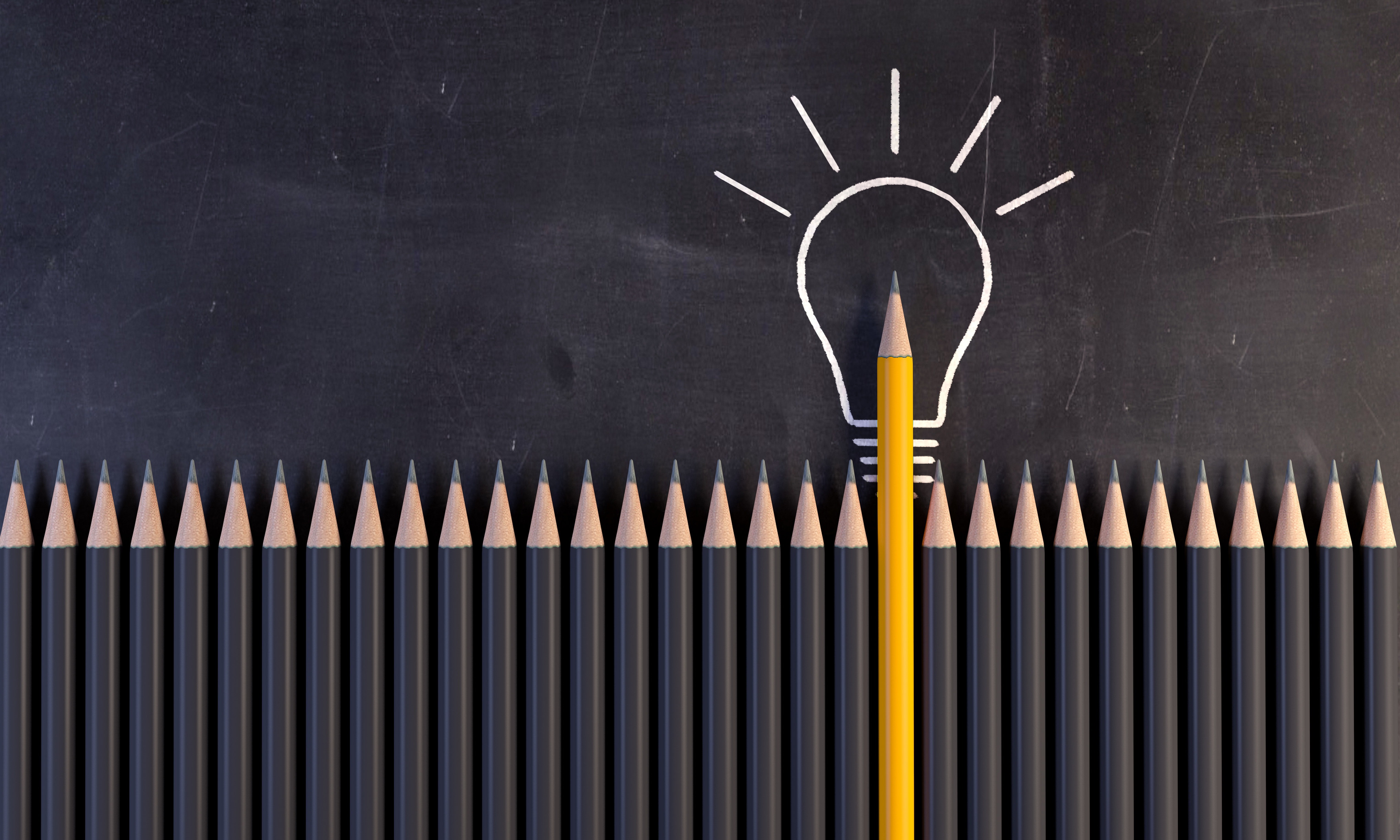 Strategy: Skip Counting
You can apply your repeated addition knowledge to help you solve multiplication problems more efficiently! 
This strategy involves computing repeated addition problems in your head to “count by” a given number. 
You can visualize skip counting as making equal sized jumps on a number line.
Strategy: Skip CountingSkip counting is the same as counting by a number.
We can use number lines to help us skip count visually. 
5 x 3 is the same as taking 5 jumps of 3.
5 x 3 = 15
We can skip count out loud by starting at 0 and calling out every three numbers for a total of 5 call outs:

“3, 6, 9, 12, 15”

5 x 3 = 15
+3	+3	+3	+3	+3
0     3     6      9    12   15    18   21
Strategy: Skip Counting
Strategy: Skip Counting
Strategy: Skip CountingWritten Response
Compare the skip counting strategy to that of repeated addition. Which do you prefer? Why?
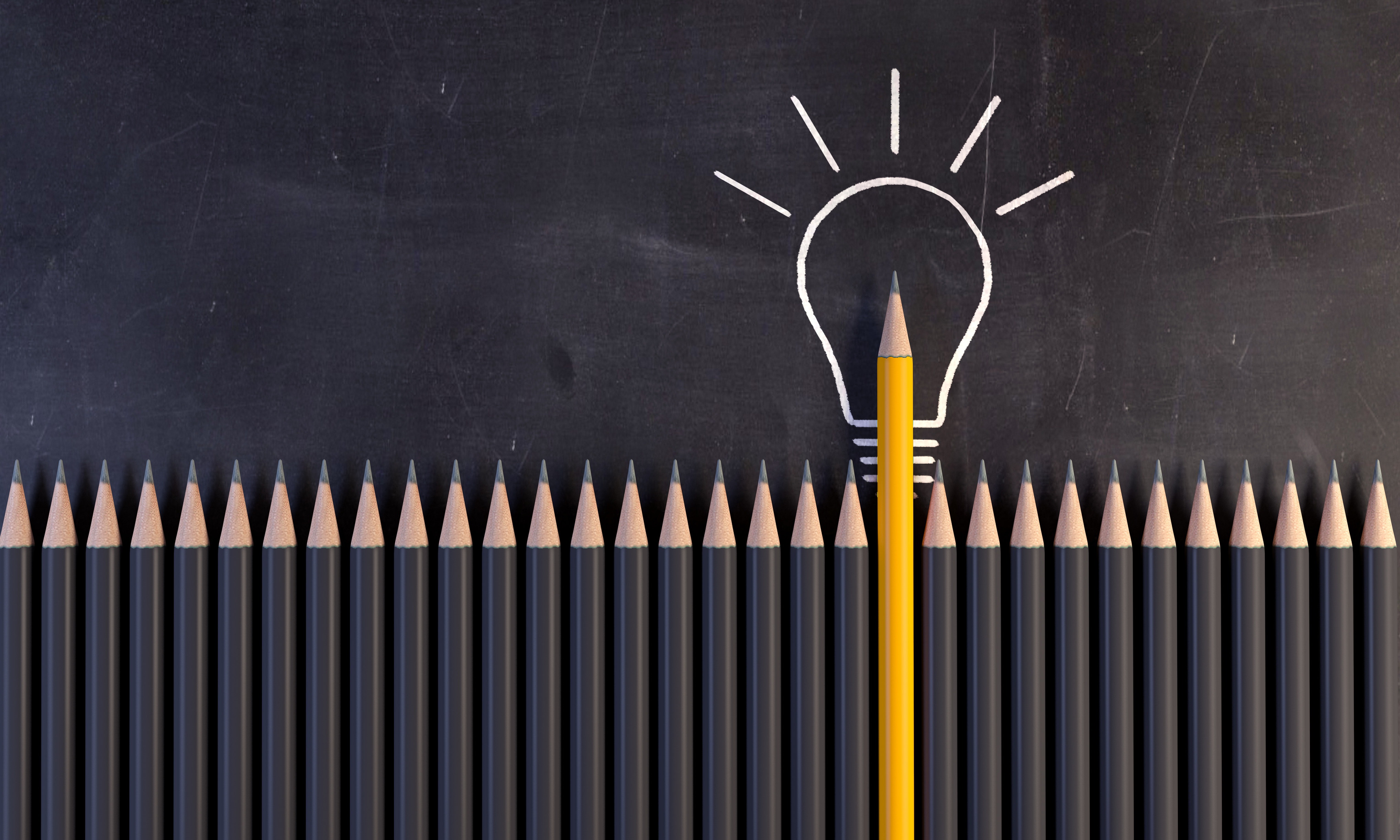 Strategy: Doubles
Doubling involves adding the same number to itself. 
Doubles can be used when multiplying by 2. You can extend your knowledge of doubles facts to help you multiply by 4 as well! 
What other ways can you use the doubles strategy to help you multiply?
Strategy: DoublesDoubling involves adding the same number to itself.
8 x 5
double (4 x 5)
double (double [2 x 5])
double (double [10])
double (20)
40

8 x 5 = 40
4 x 3
I can use my knowledge that 4 is double two to rewrite this this as double 2 x 3. 
I know 2 x 3 = 6 (that’s another double!), so double 2 x 3 must be double 6. 
Double 6 is 12.
4 x 3 = 12
Strategy: Doubles
Strategy: Doubles
Strategy: DoublesWritten Response
Design and solve a multiplication problem in which doubling could be used as an efficient strategy to find the correct product.
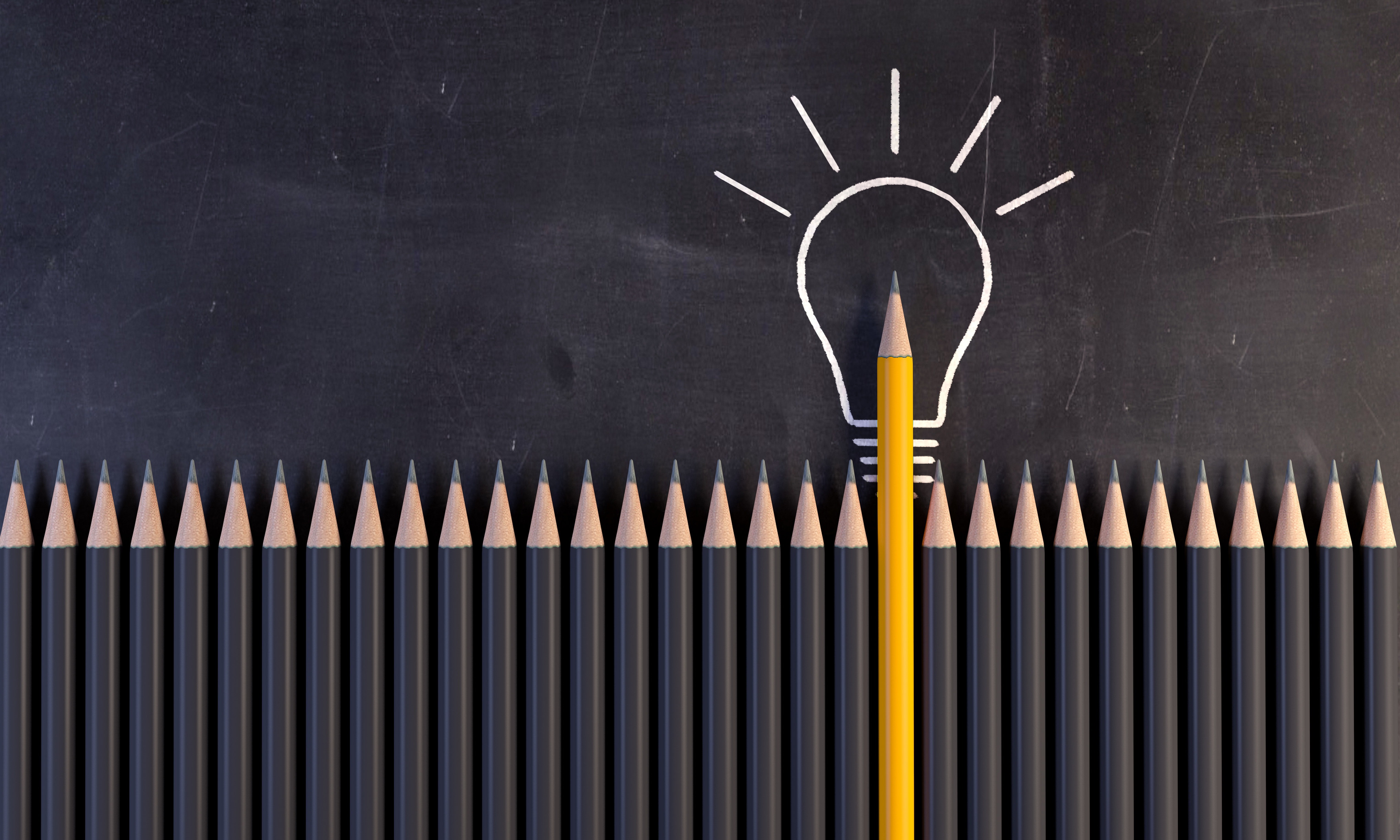 Strategy: Decompose with Place Value
In order to decompose a number, we must break it into groups based on place value. 
We can decompose a number into ones, tens, hundreds, and so on. 
Once we’ve decomposed a number, it becomes easier to multiply using strategies such as repeated addition.
Strategy: Decompose with Place ValueBreak numbers apart based on place value to make working with them easier.
3 x 15
15 + 15 + 15
Group by place value: 10 + 10 + 10 AND 5 + 5 + 5
30 AND 15
3 x 15 = 45
5 x 21
5 groups of 20 AND 5 groups of 1
20 + 20 + 20 + 20 + 20 AND 1 + 1 + 1 + 1 + 1
100 AND 5
5 x 21 = 105
Strategy: Decompose with Place Value
Strategy: Decompose with Place Value
Strategy: Decompose with Place ValueWritten Response
How does decomposing numbers based on their place value help you multiply larger amounts?
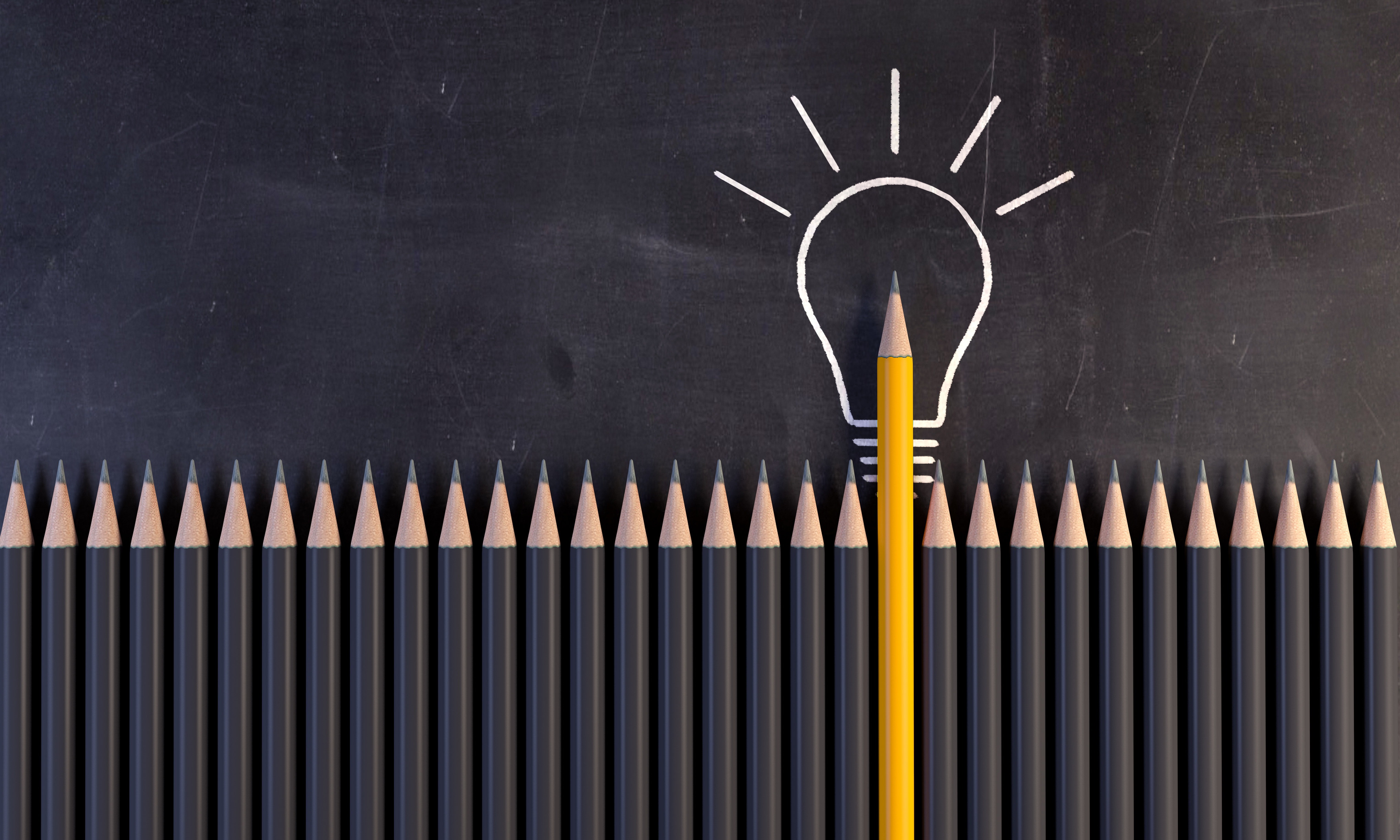